Подготовка и организация виртуальных выставок на сайте ГБУ Московской области МОАЦ
Белялов Наиль Усманович, главный архивист отдела использования документов и НСАГБУ Московской области МОАЦ
Размещение виртуальных выставок  на официальном сайте 
ГБУ Московской области МОАЦ (mo-ac.ru)
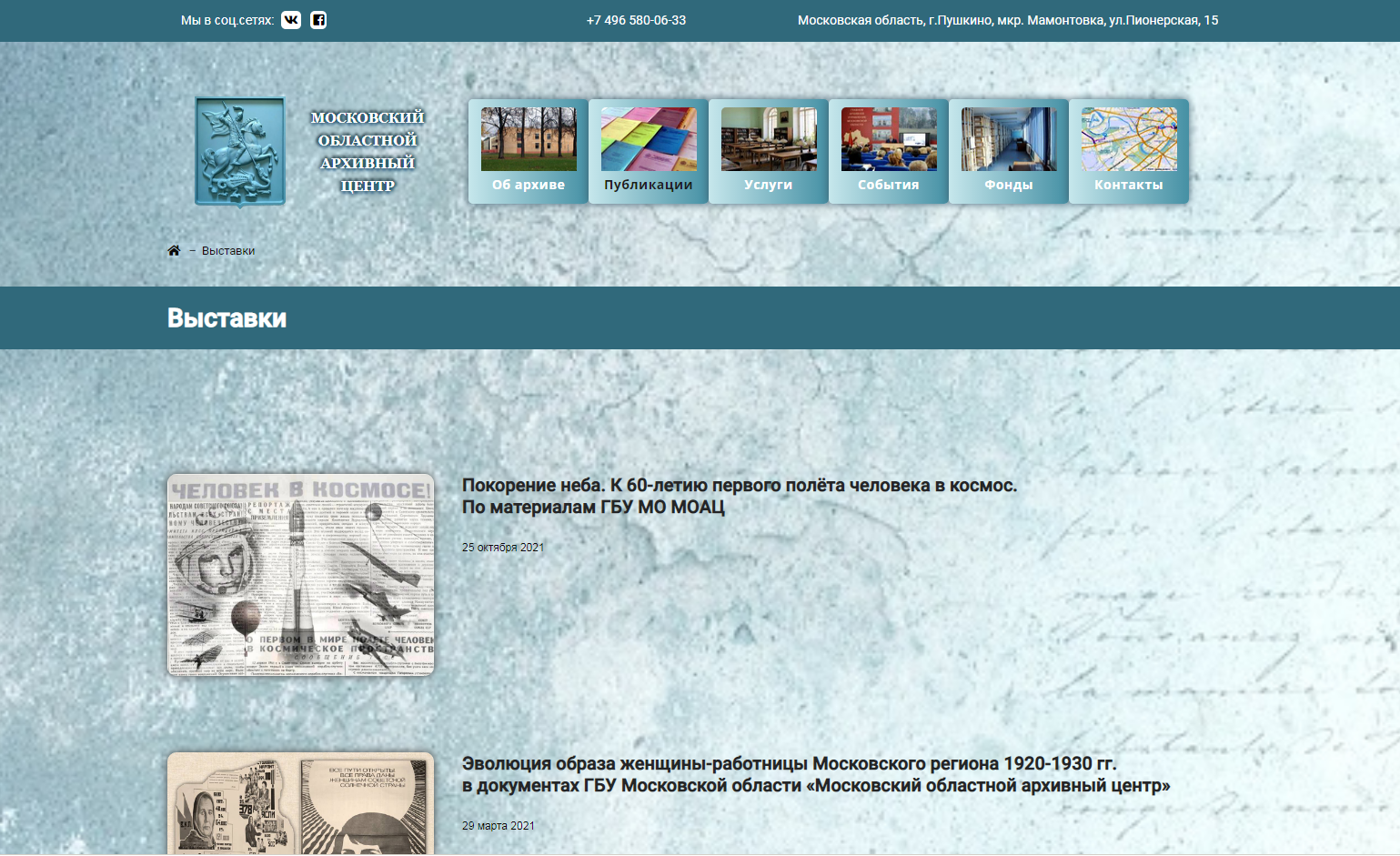 Виртуальная выставка, размещенная на официальном сайте 
ГБУ Московской области МОАЦ (mo-ac.ru)
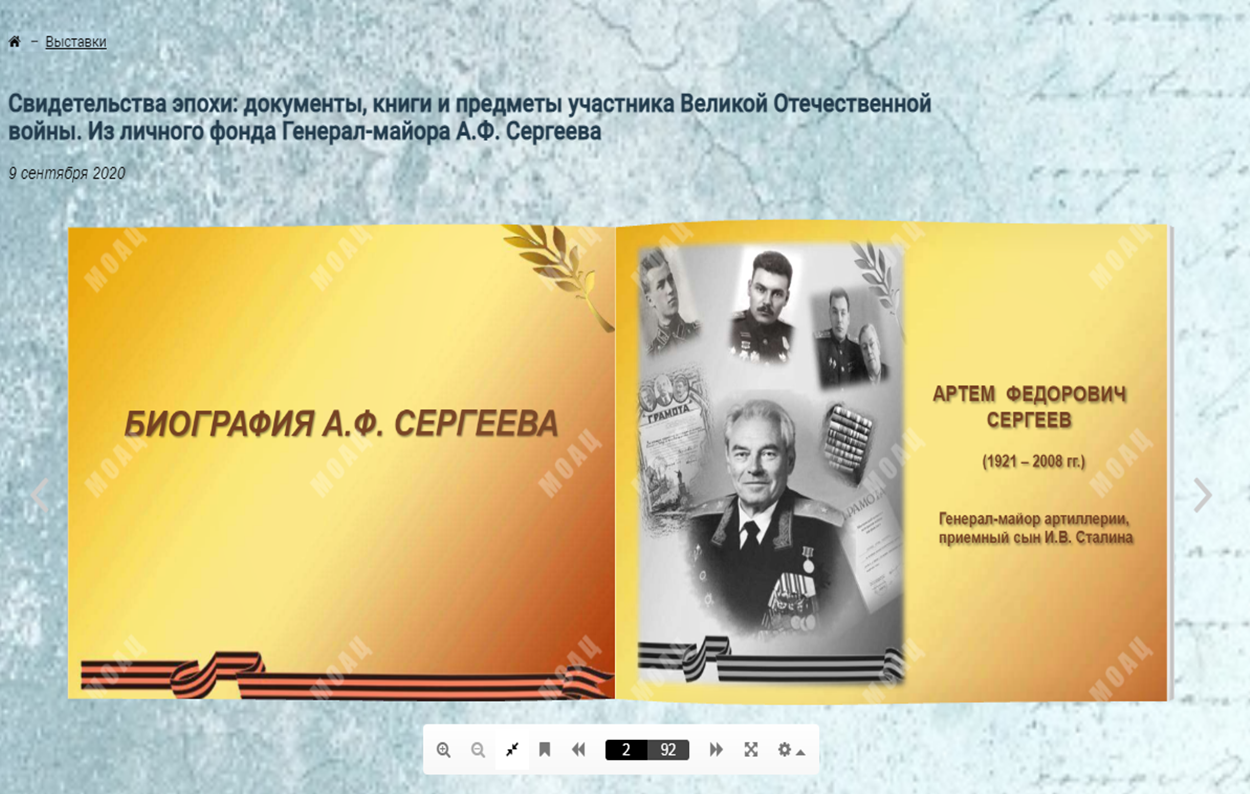 Динамика посещений официального сайта ГБУ Московской области МОАЦ (mo-ac.ru)
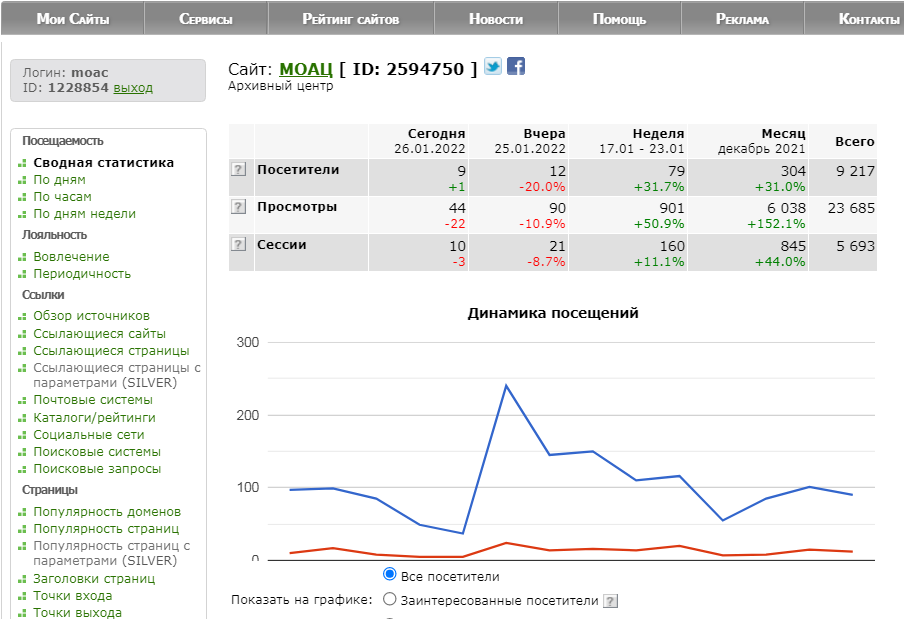 Размещение виртуальных выставок  Московского областного архивного центра в ИС «Архивы Московской области»
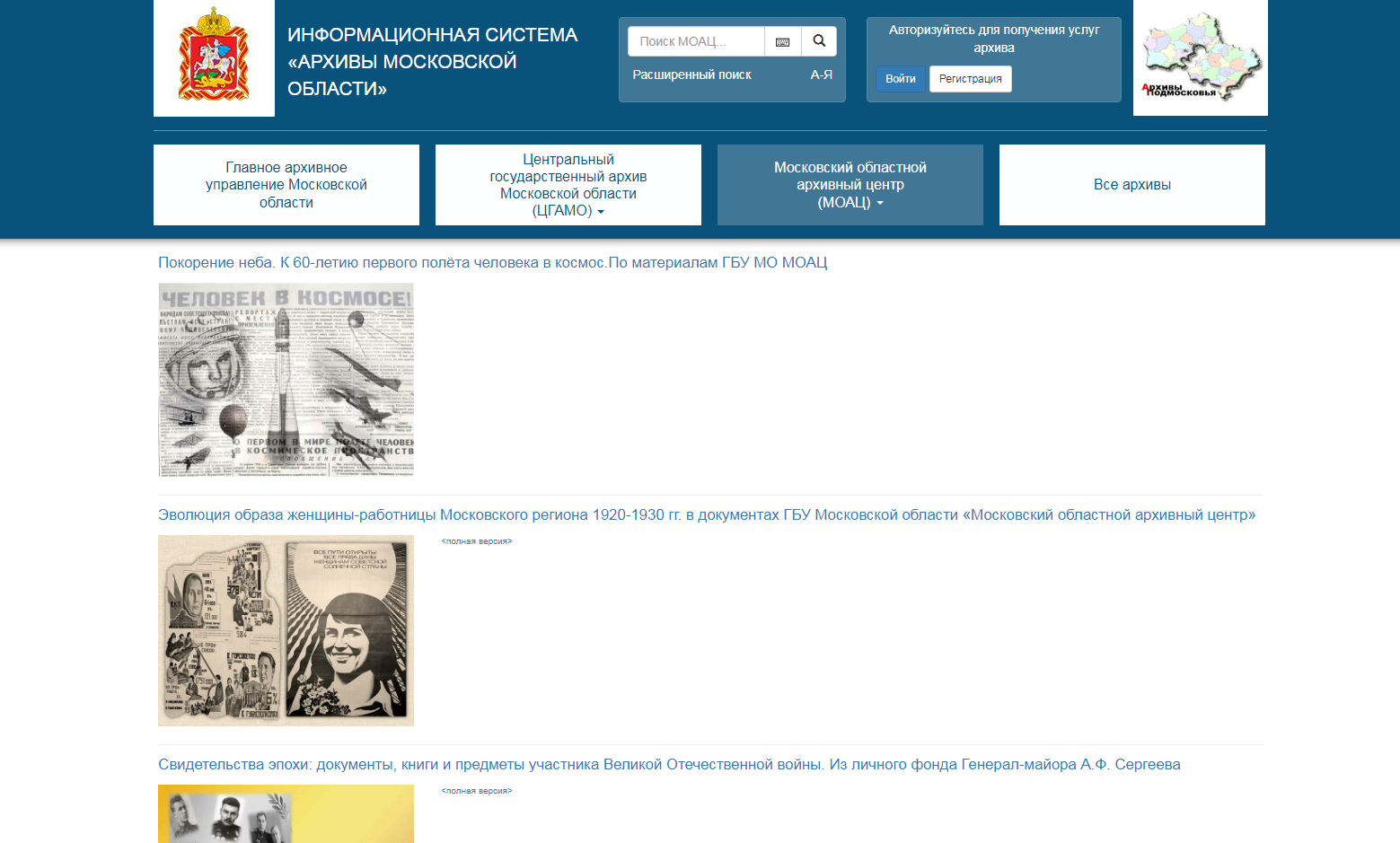